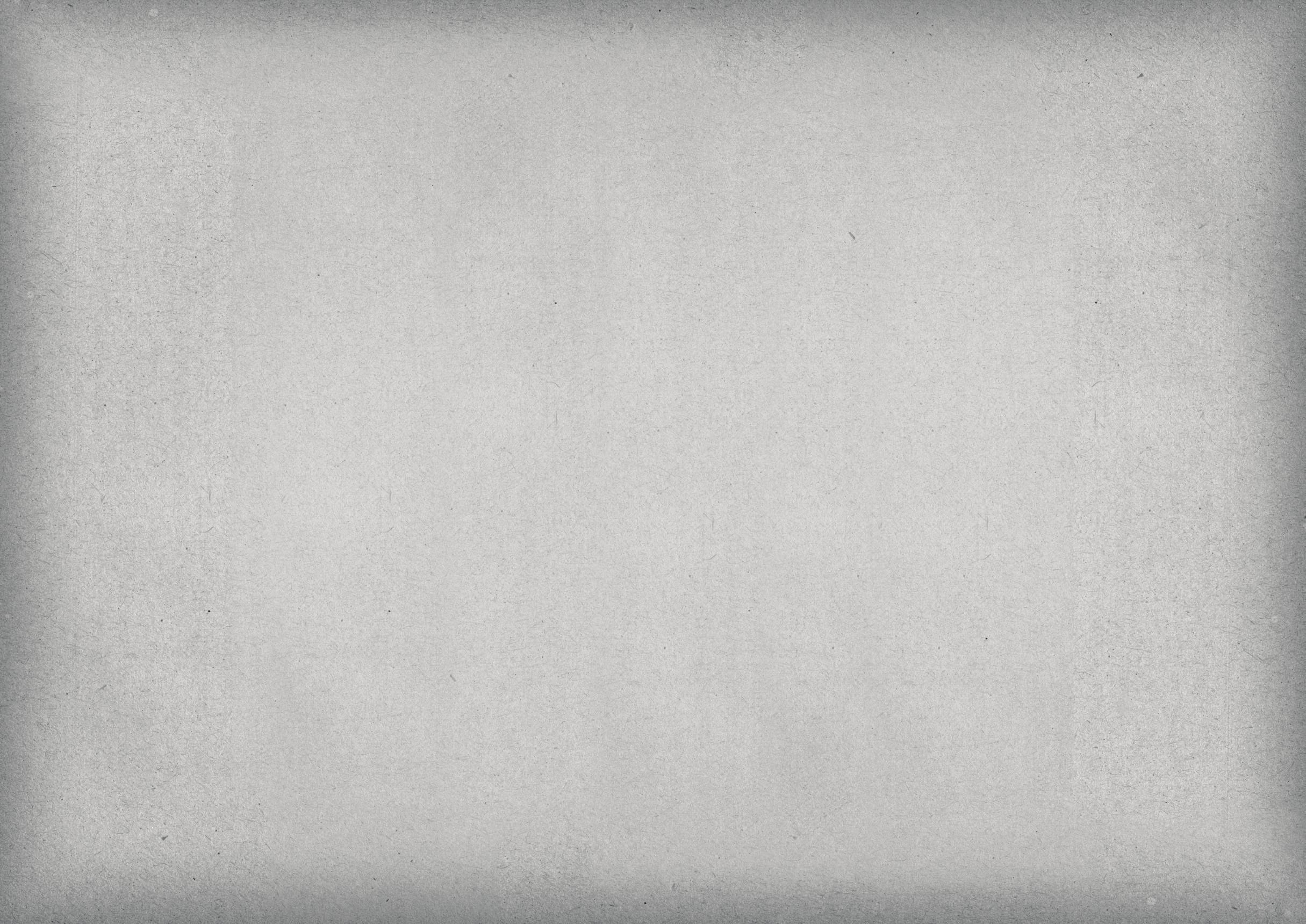 Тема:
Упростите выражение:
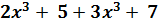 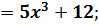 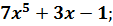 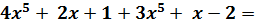 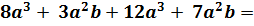 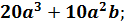 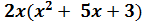 Как называется каждый множитель алгебраического выражения
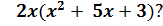 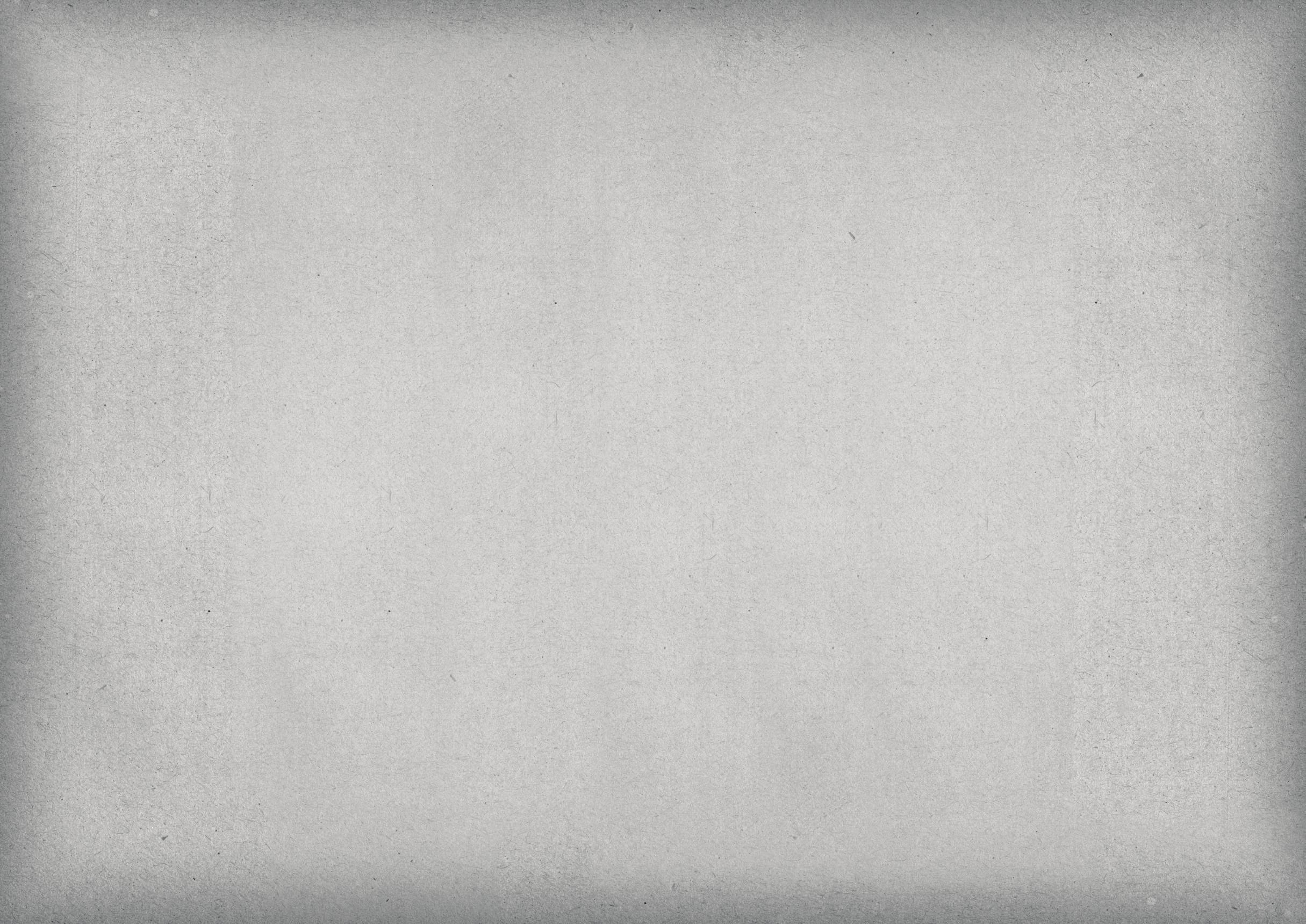 Тема:
Умножение многочлена на одночлен.
Каких у вас не хватает знаний, чтобы выполнить задание?
Сформулируйте тему урока.
При умножении многочлена на одночлен используется распределительный закон умножения:
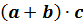 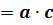 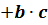 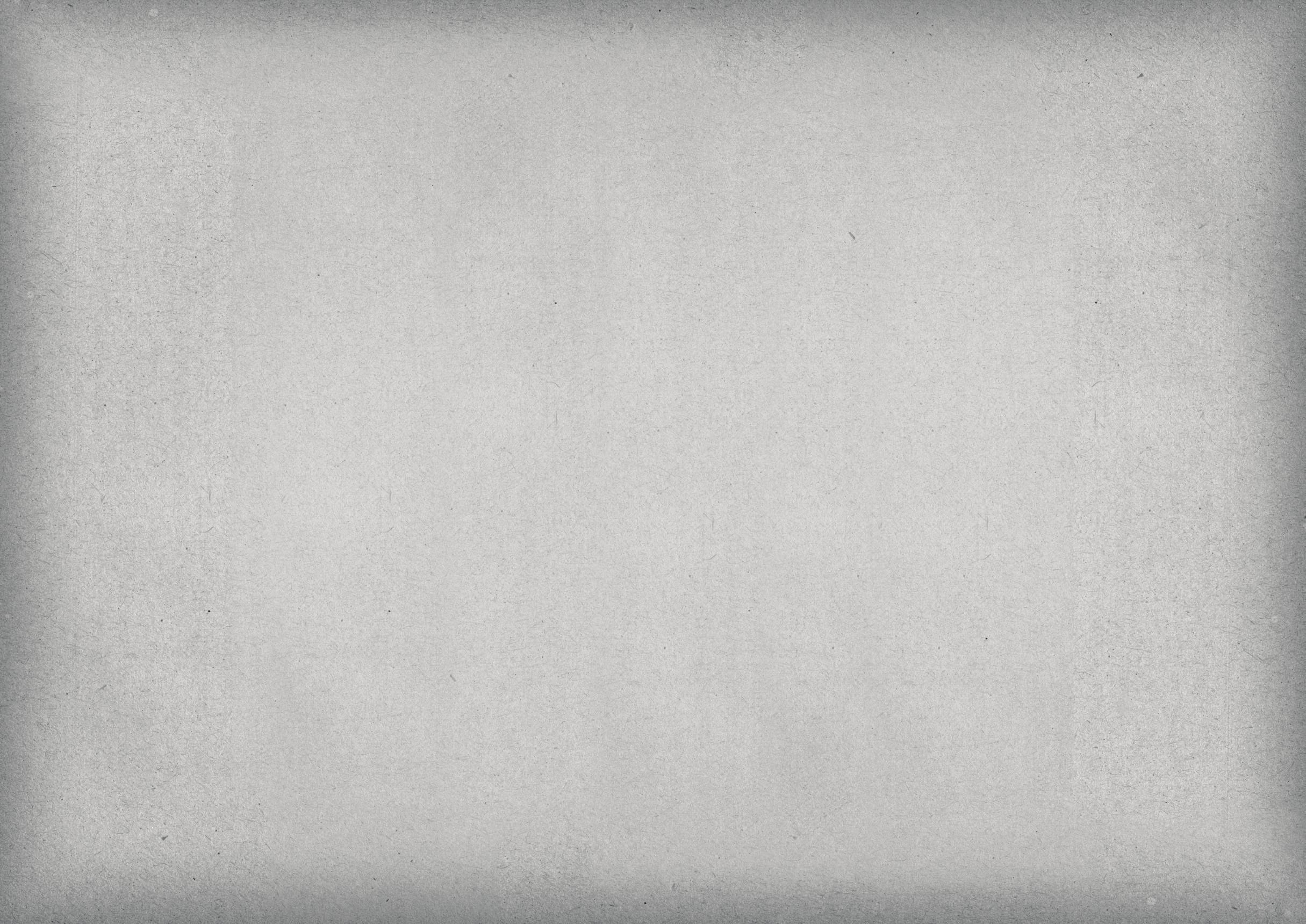 Тема:
Умножение многочлена на одночлен.
Пример. Выполнить умножение
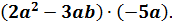 По распределительному закону умножения сначала первый член многочлена
умножаем на одночлен
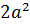 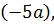 а потом второй член многочлена
умножаем на одночлен
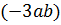 Имеем:
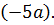 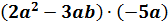 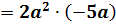 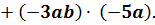 Теперь остается найти произведение одночленов. Получим:
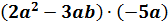 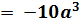 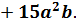 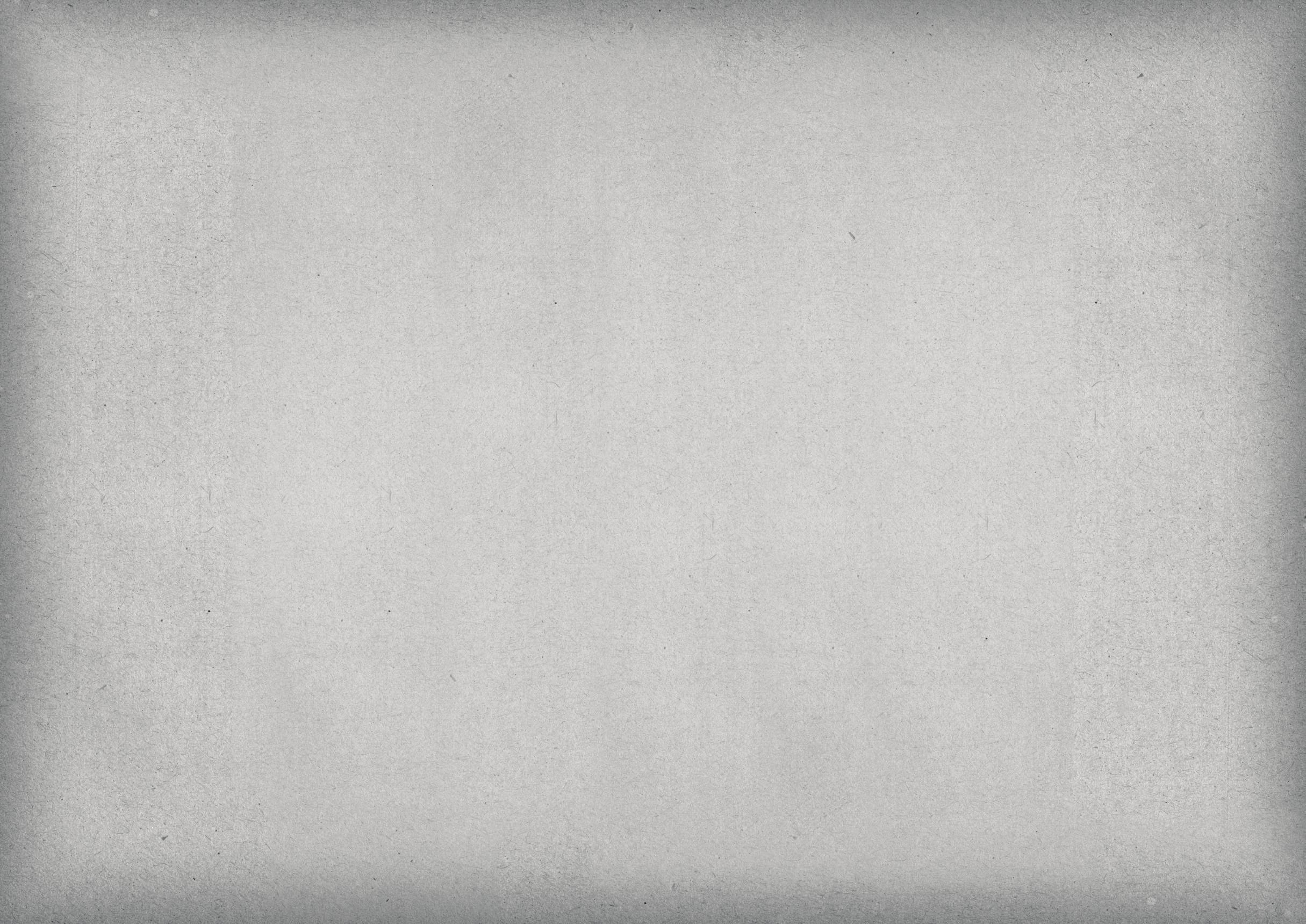 Тема:
Умножение многочлена на одночлен.
Правило. Чтобы умножить многочлен на одночлен, нужно каждый член многочлена умножить на этот одночлен и полученные произведения сложить.
Это правило действует и при умножении одночлена на многочлен:
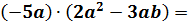 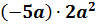 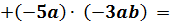 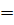 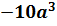 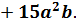 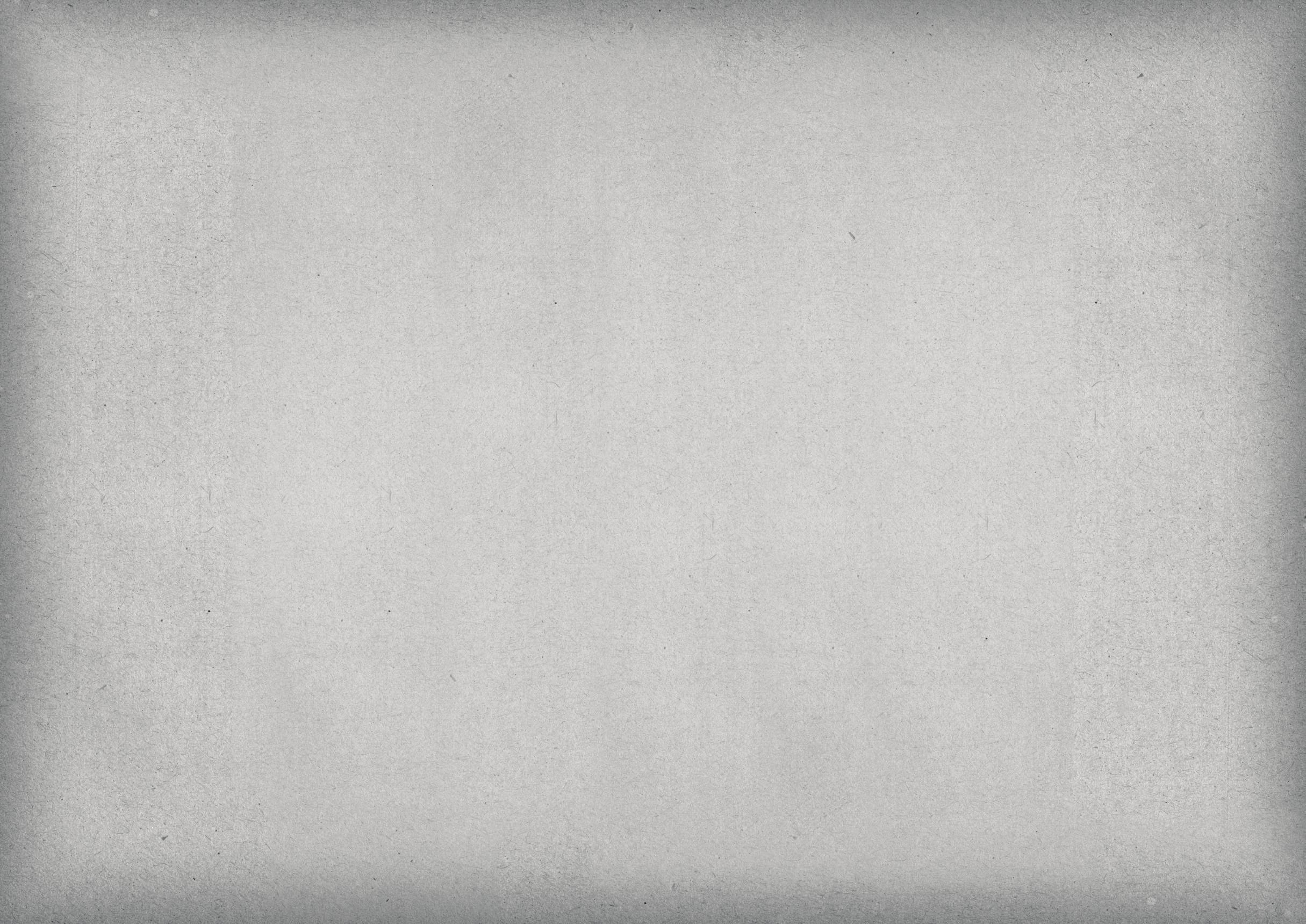 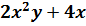 Пример. Представить многочлен
в виде произведения многочлена и одночлена.
В составе каждого члена многочлена
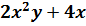 выделите одинаковую часть (одинаковый множитель).
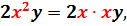 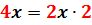 Заметим, что
а
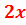 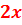 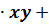 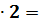 Значит,
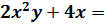 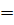 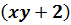 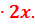 Указанной процедуре присвоено специальное название: 
вынесение общего множителя за скобки.
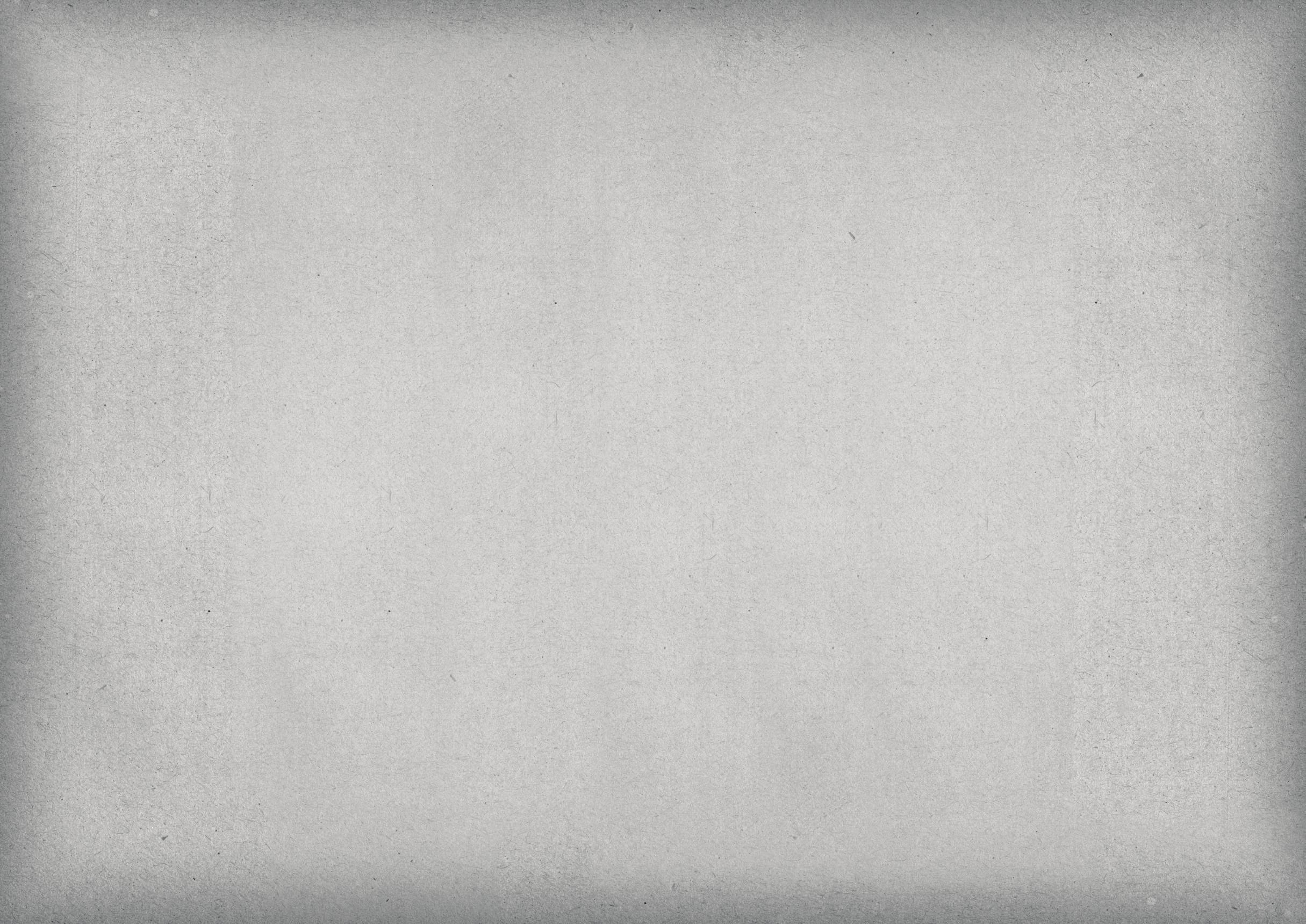 При работе с математическими моделями реальных ситуаций приходится составлять алгебраическую сумму многочленов, и умножать многочлен на одночлен.
Пример. Пункты А, В и С расположены на шоссе так, как на рисунке.
С                                        В    16 км         А
Расстояние между А и В равно 16 км. Из В по направлению к С вышел пешеход. Через 2 часа после этого из А по направлению к С выехал велосипедист, скорость которого на 6 км/ч больше скорости пешехода. Через 4 часа после своего выезда велосипедист догнал пешехода в пункте С. Чему равно расстояние от В до С?
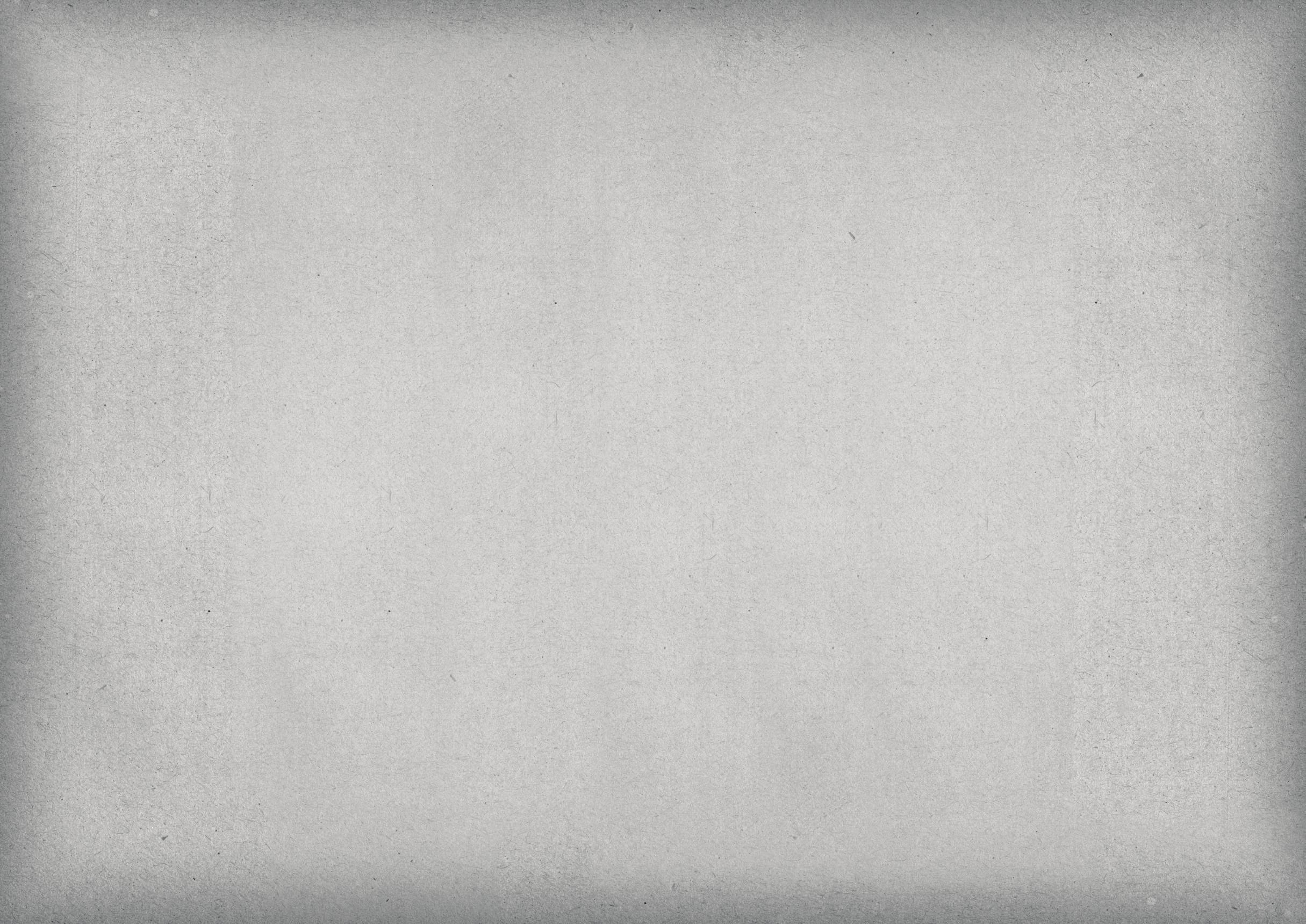 Решение.
1.   Составление математической модели.
х км/ч – скорость пешехода,
(х + 6) км/ч – скорость велосипедиста,
4(х + 6) км – расстояние от А до С,
6х км – расстояние от В до С,
АС – ВС = 16,
следовательно    4(х + 6) - 6х = 16.
2.   Работа с составленной моделью.
Для решения   уравнения  придется,   во-первых, 
умножить   одночлен 4    на двучлен (х + 6),
получим 4х + 24.
Во-вторых,
придется из двучлена 4х + 24 вычесть одночлен 6х.
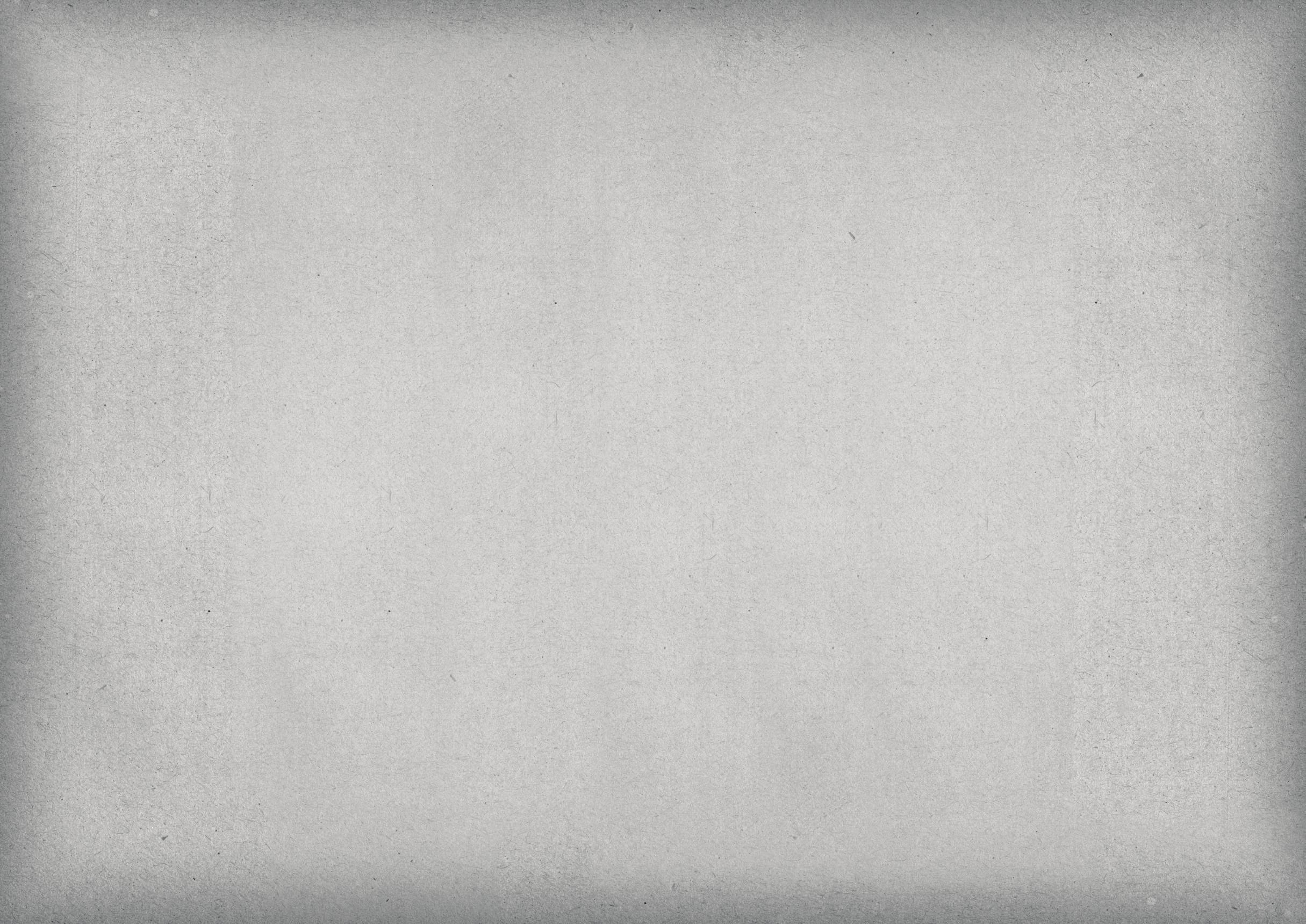 4х + 24 – 6х = 24 – 2х.
После этих преобразований уравнение примет более простой вид:
24 – 2х = 16,
- 2х = 16 – 24,
- 2х = - 8,
х = 4км/ч – скорость пешехода.
Но в задаче требуется найти расстояние от В до С.
значит, ВС = 6∙4 = 24.
Мы установили, что ВС = 6х;
расстояние от В до С равно 24 км.
Ответ:
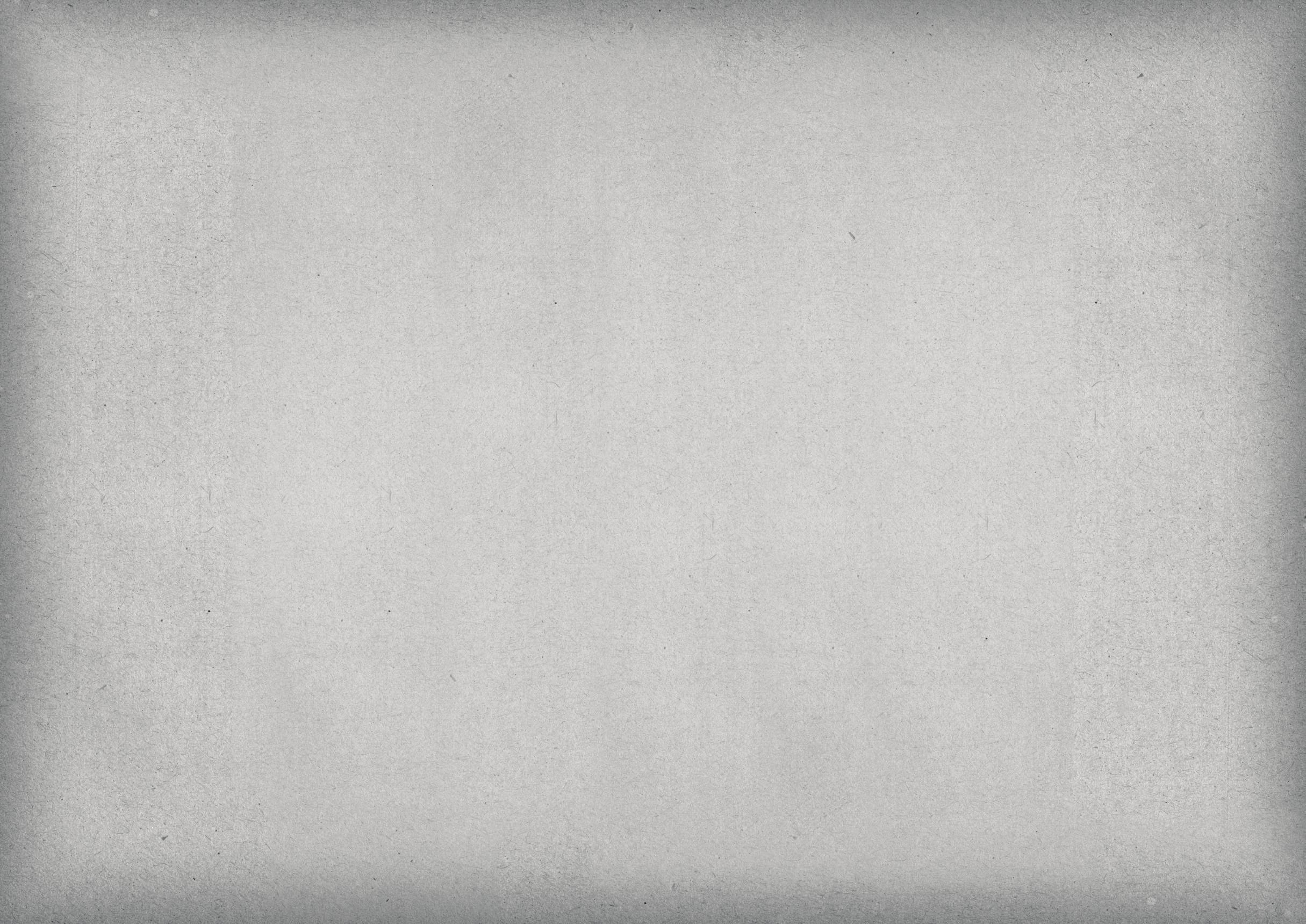 Решите уравнение:
3(х - 1) - 2(3 – 7х) = 2(х - 2),
- раскройте скобки, то есть умножьте одночлен на каждый член многочлена;
3х – 3 – 6 + 14х = 2х – 4,
- перенесите одночлены, содержащие переменные влево от знака =, а остальные одночлены вправо и при этом поменяйте знак переносимых одночленов на противоположный;
3х + 14х – 2х = 3 + 6 – 4,
- сложите подобные одночлены;
15х = 5,
- разделите обе части уравнения на коэффициент одночлена, содержащего переменную;
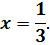